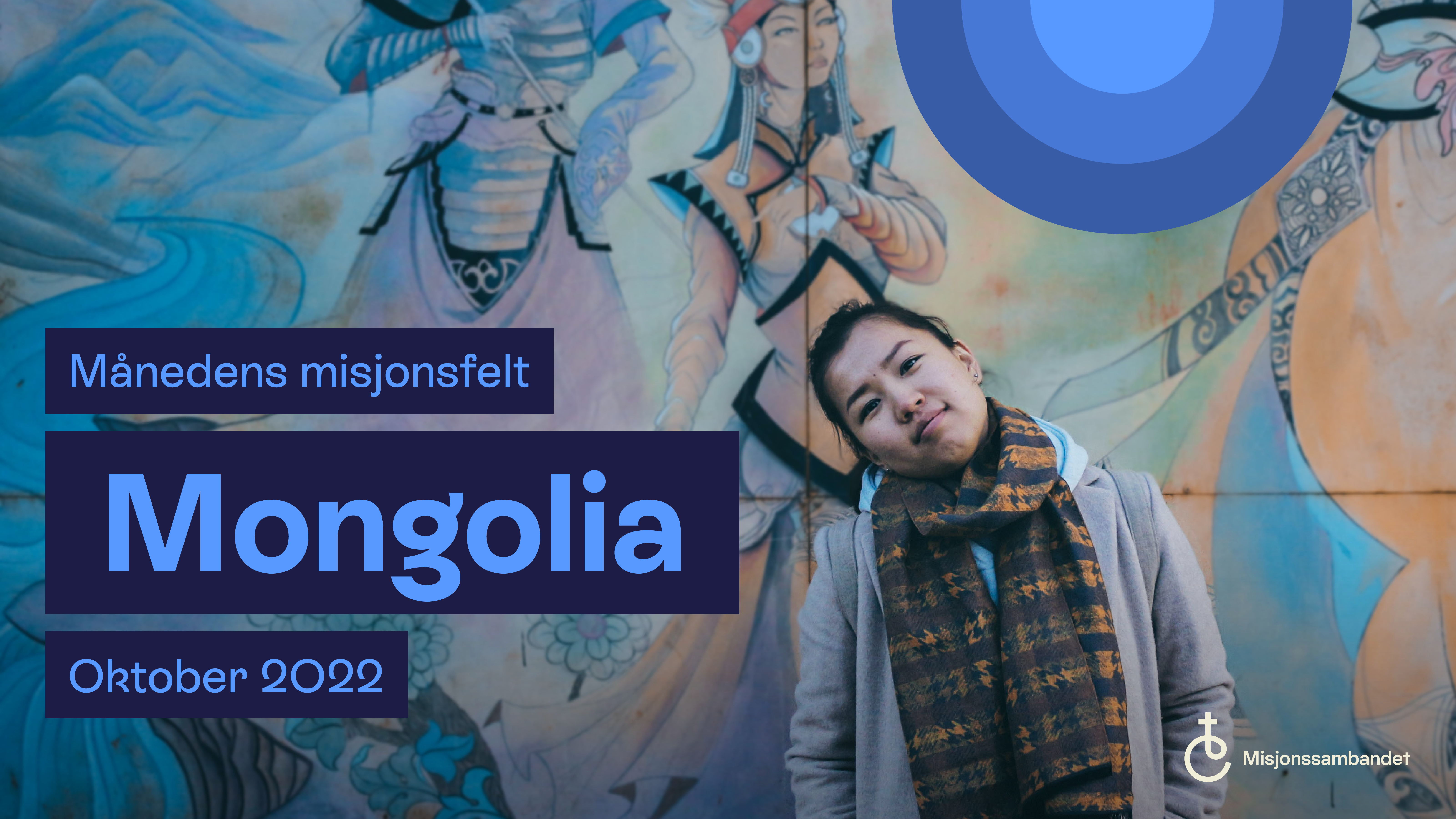 30.09.2022
© Misjonssambandet
2
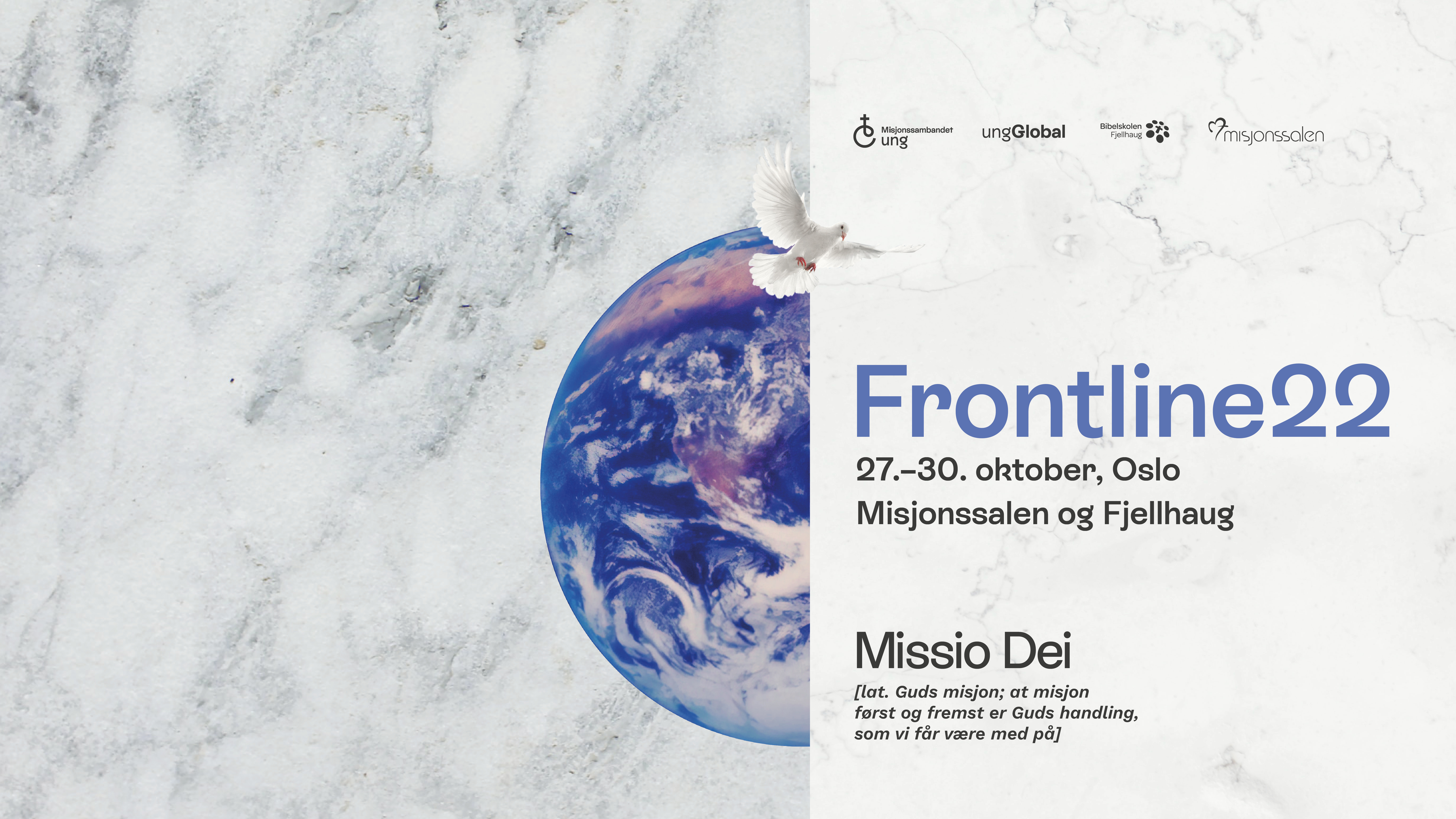 30.09.2022
© Misjonssambandet
3
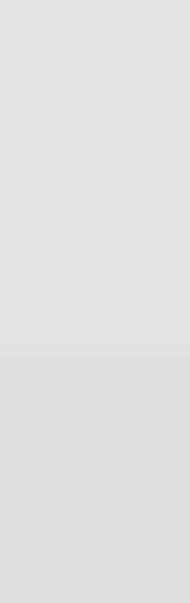 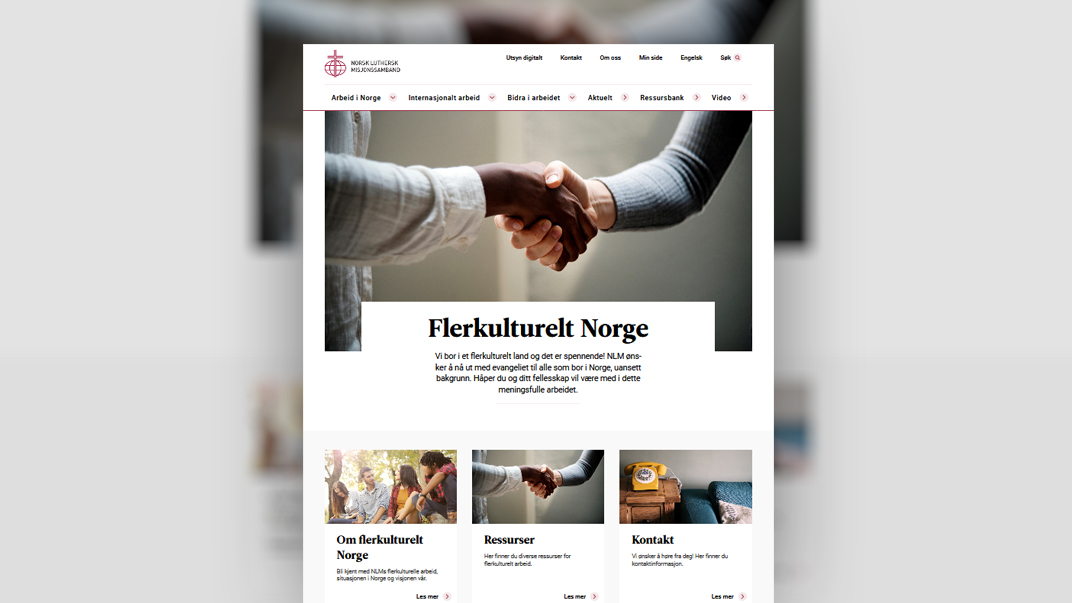 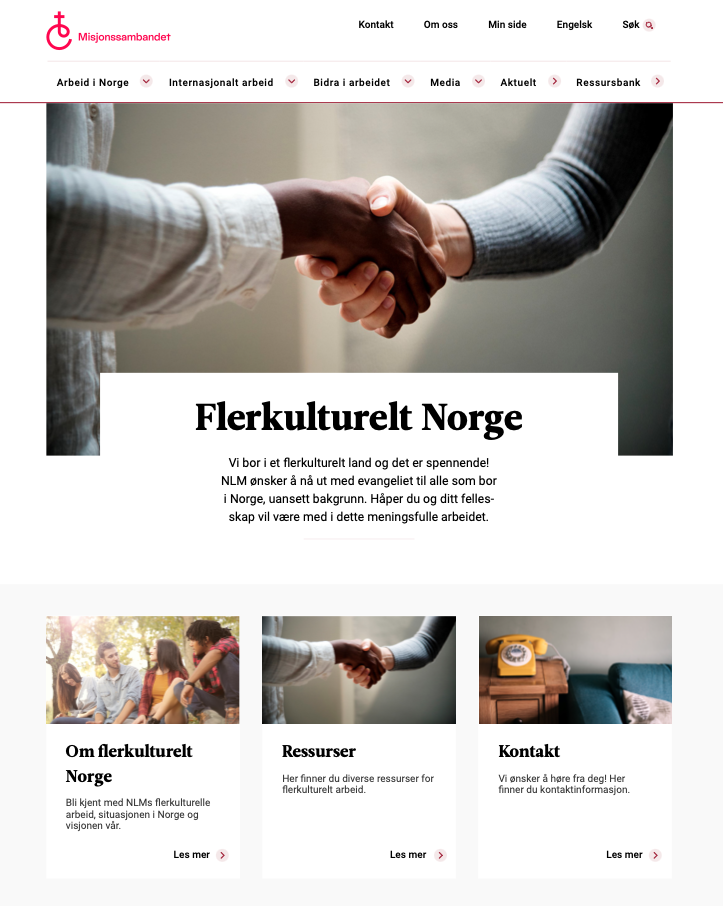 Visste du at...
Misjonssambandets flerkulturelle arbeid har en egen side på misjonssambandet.no? Her finner du tips til kurs, apper, praktiske råd og mye annet spennende. Bli engasjert i dette spennende og viktige arbeidet!
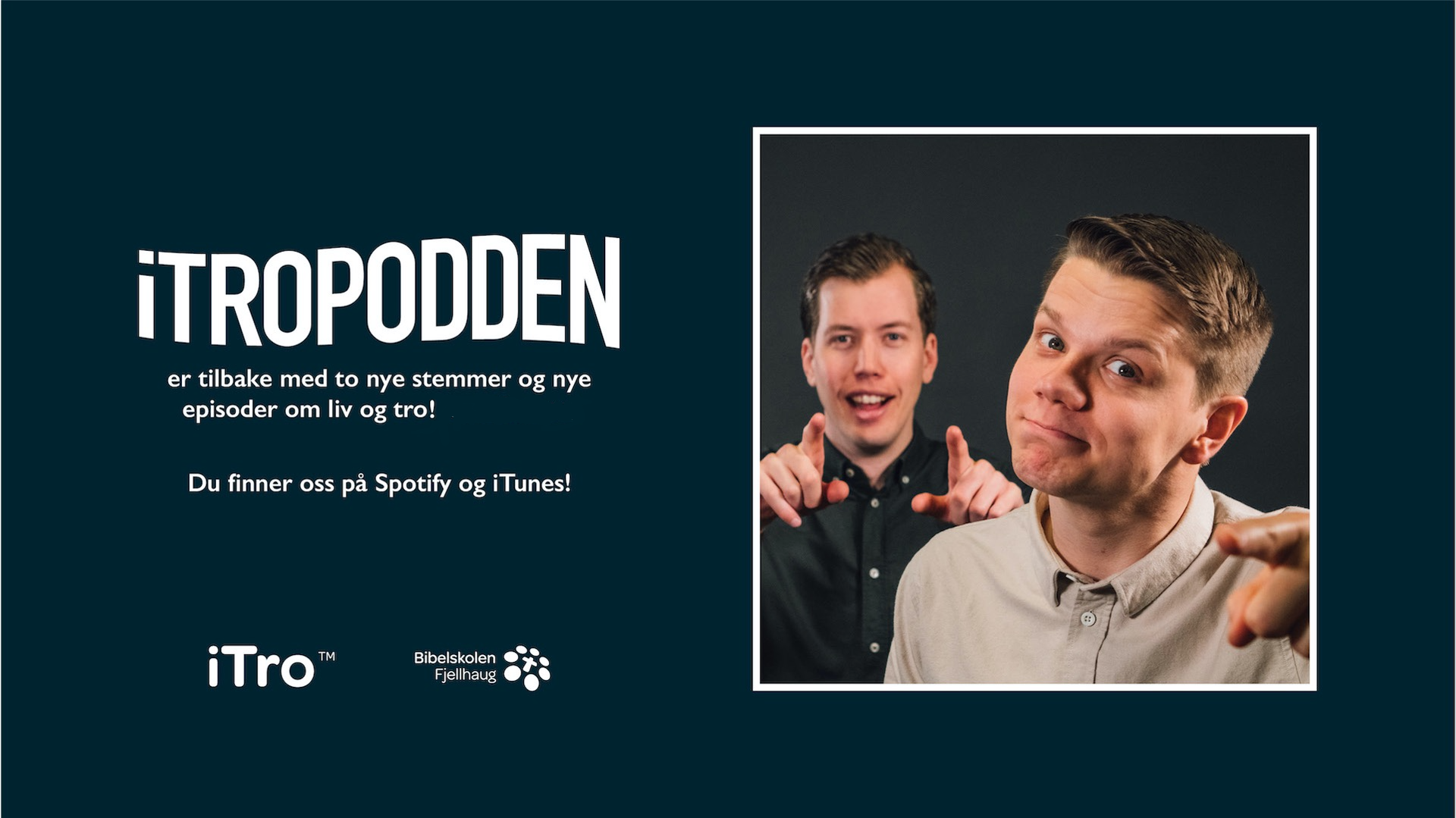 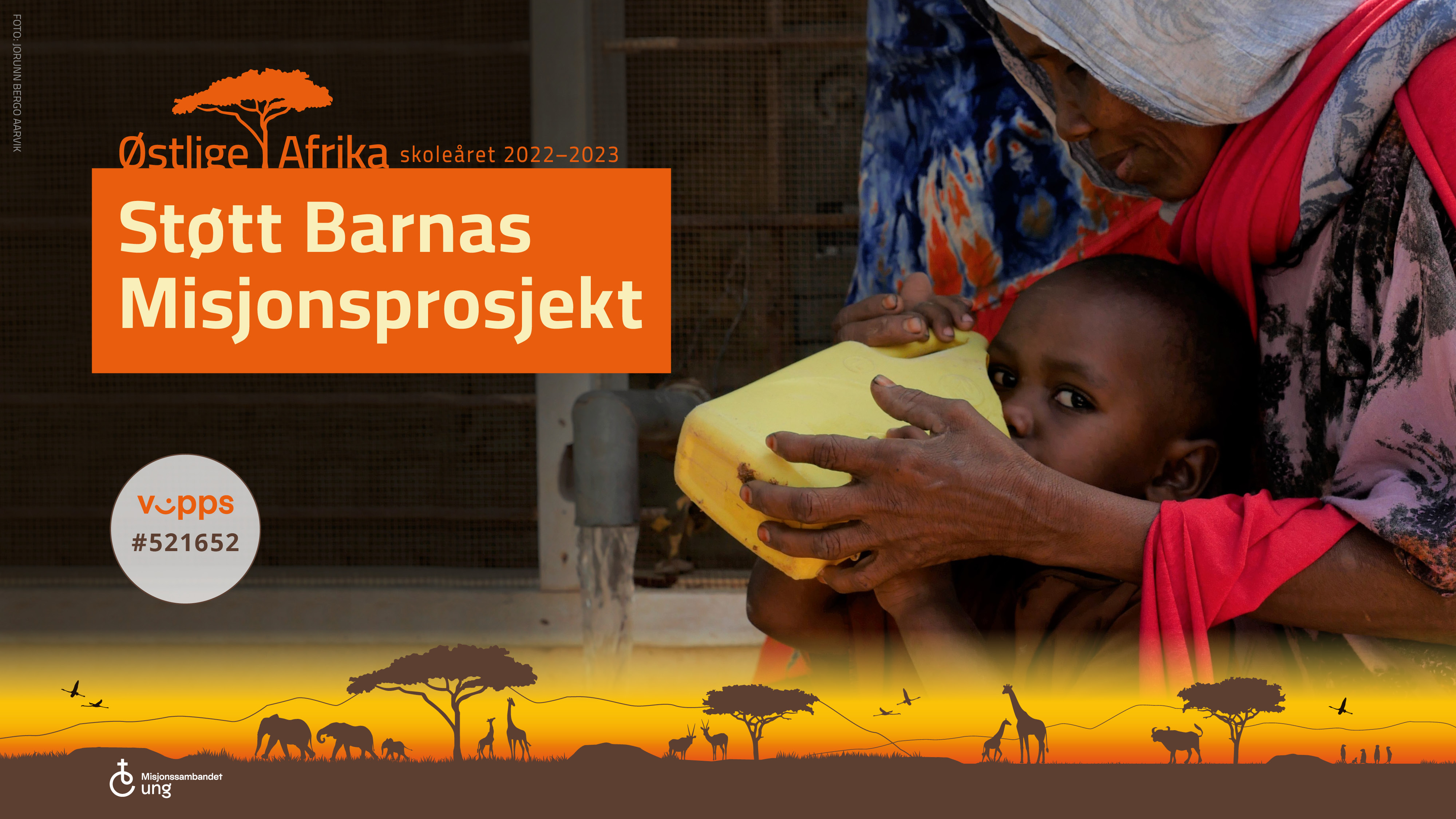 30.09.2022
© Misjonssambandet
6